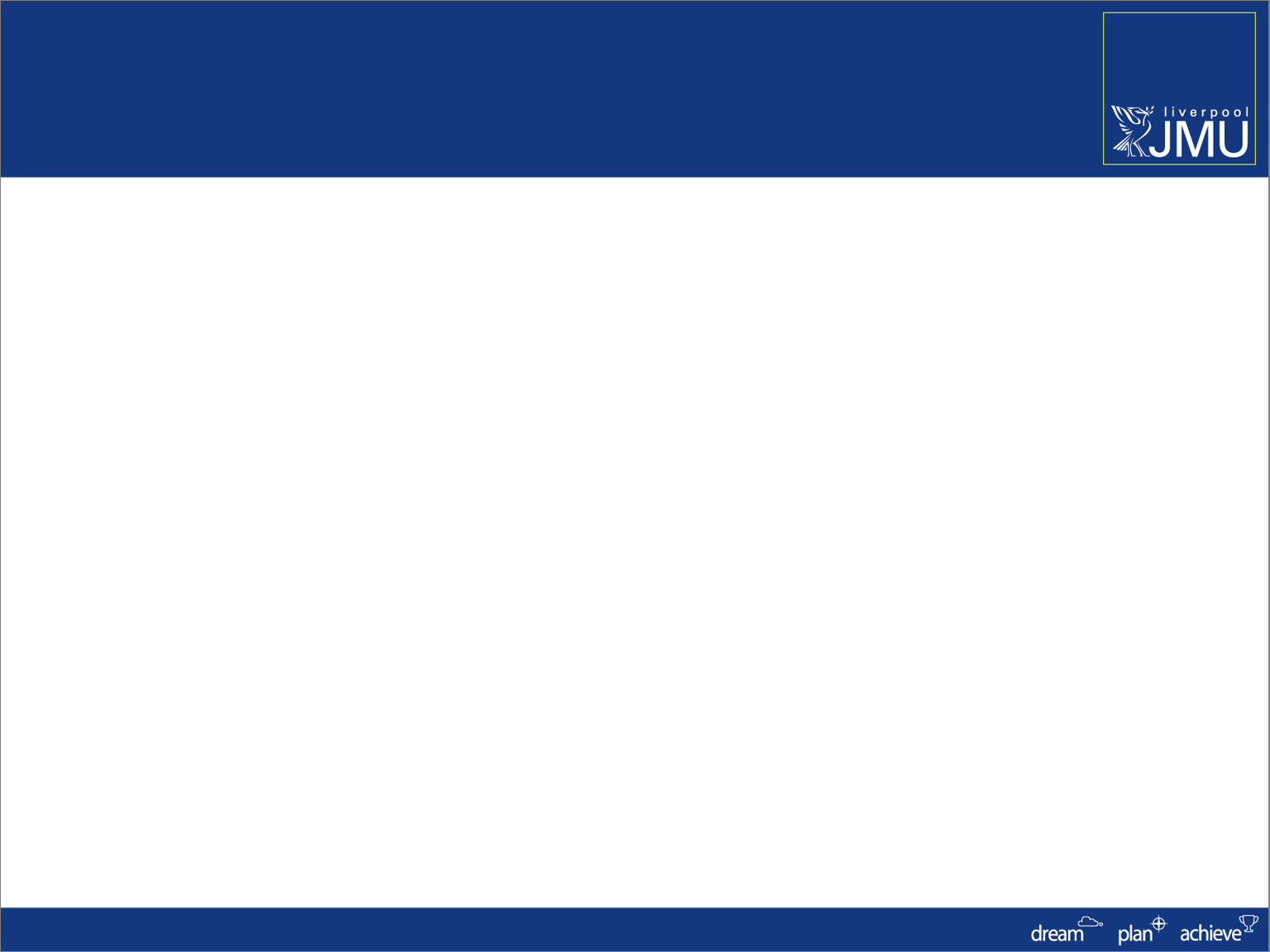 Student Information System

Module F03:
Transfer Credit


Delivered by Tracey Einig-Jones
Business Support Office
Planning & Information
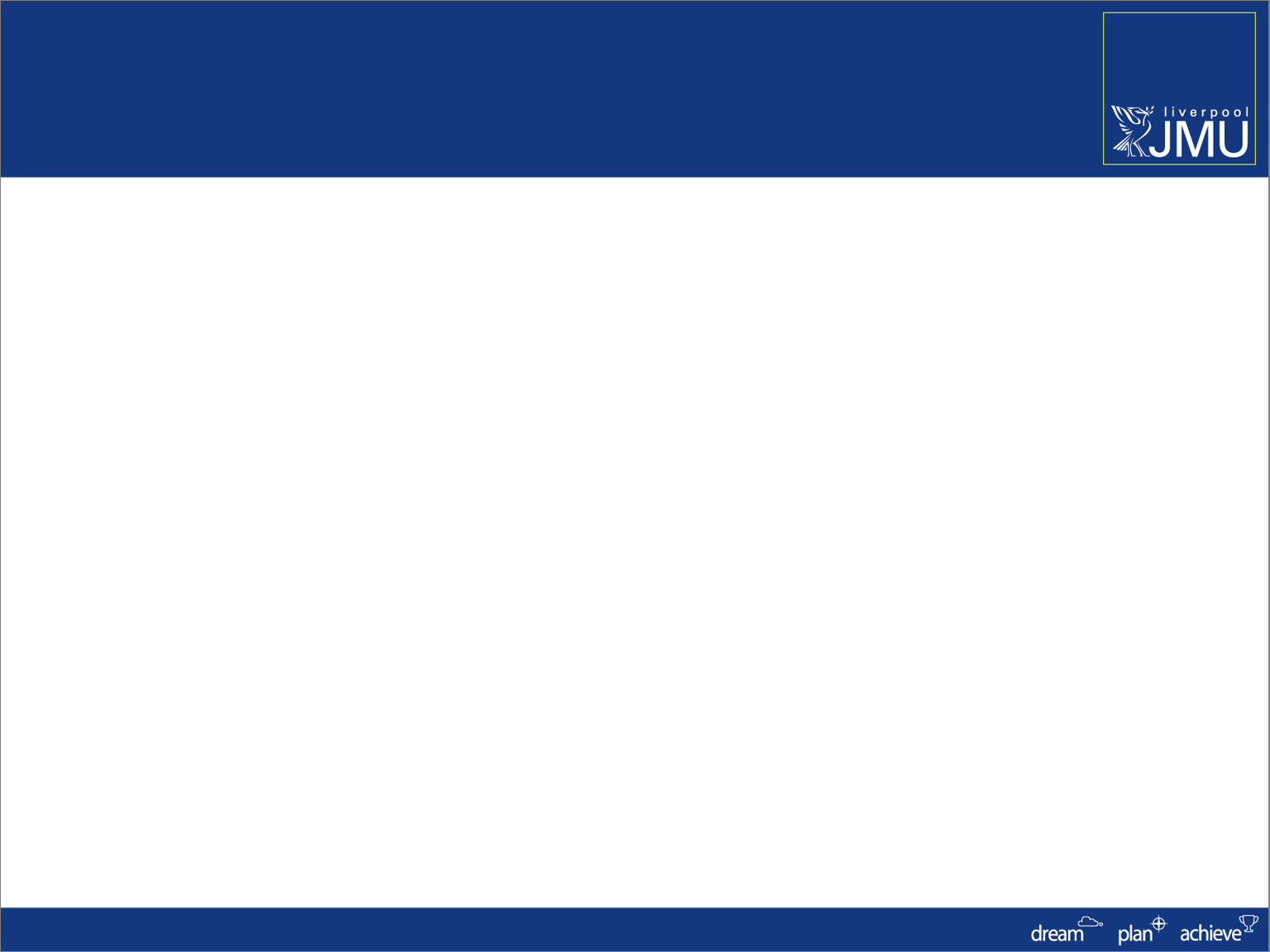 Introduction
Module 3 - Key Objectives:

 Understanding Transfer Credit
 Understanding Course Credits
 Understanding Other Credits
 Understanding Courses
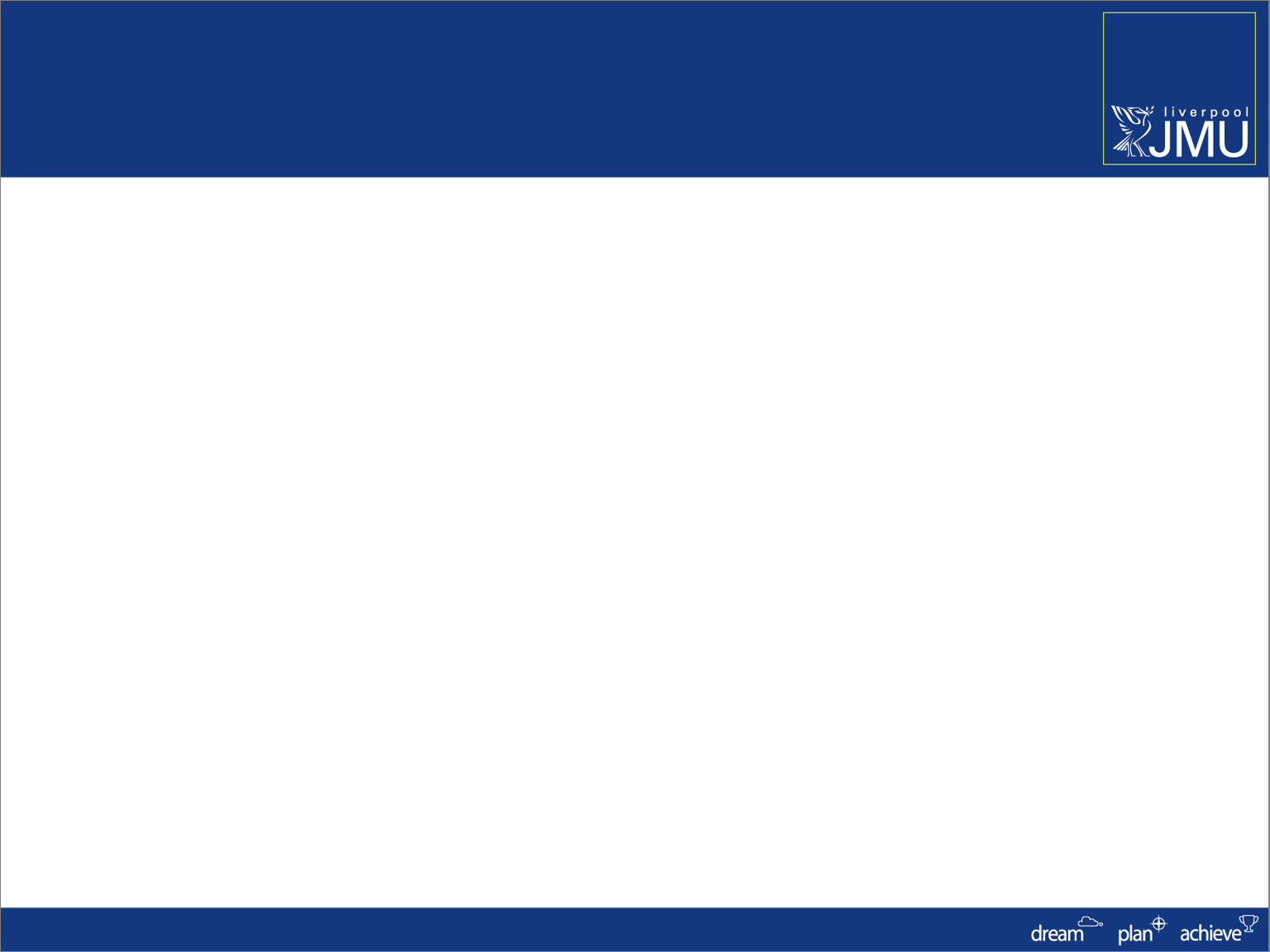 Transfer Credit
Transfer Credit is the SIS term for Advance Standing

 Transfer Credit is also known as Accreditation for (Experiential) Prior Learning or AP(E)L
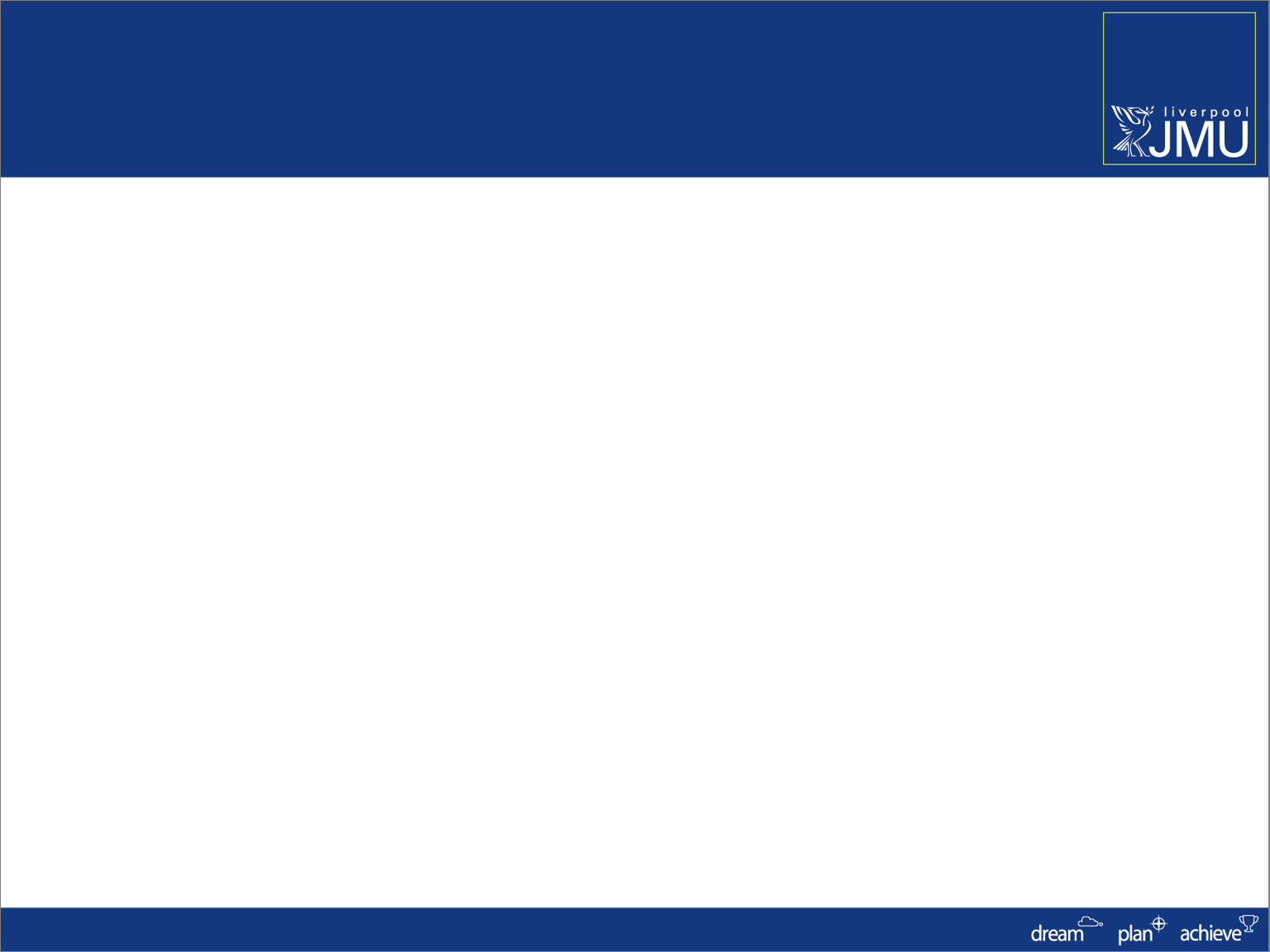 Transfer Credit
Transfer Credit is:

 The process by which Credit gained from other Institutions - APL

 Certain Work/Life Experiences can also count towards a named Award here at LJMU - APEL
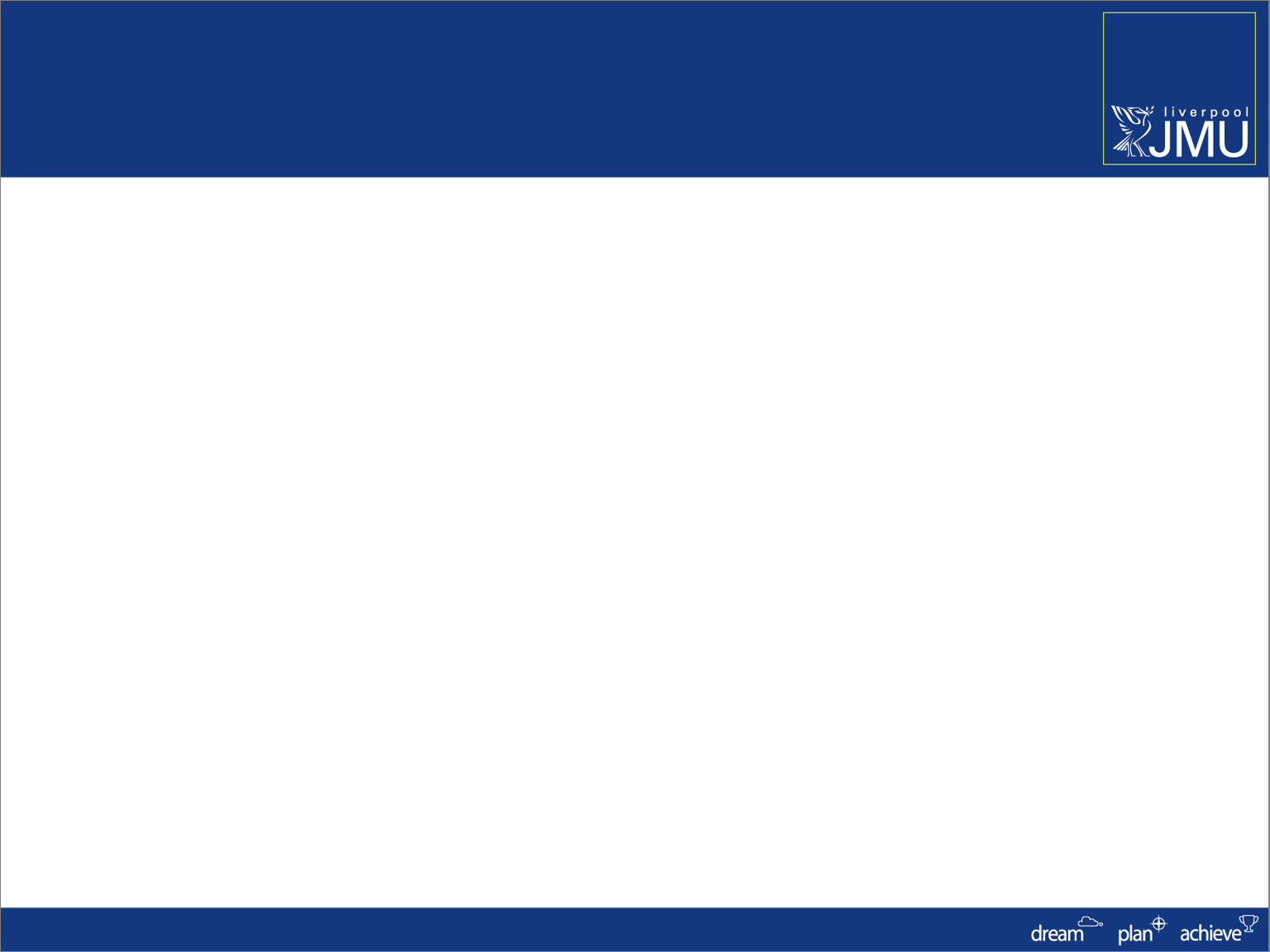 Transfer Credit
CERTIFICATED PRIOR LEARNING/ CREDIT TRANSFER.

 This is previous learning undertaken in the University or elsewhere for which qualifications or certificates have been granted. 

 The prior learning must be recent, normally within five years, and relevant

Course Credit (APL)
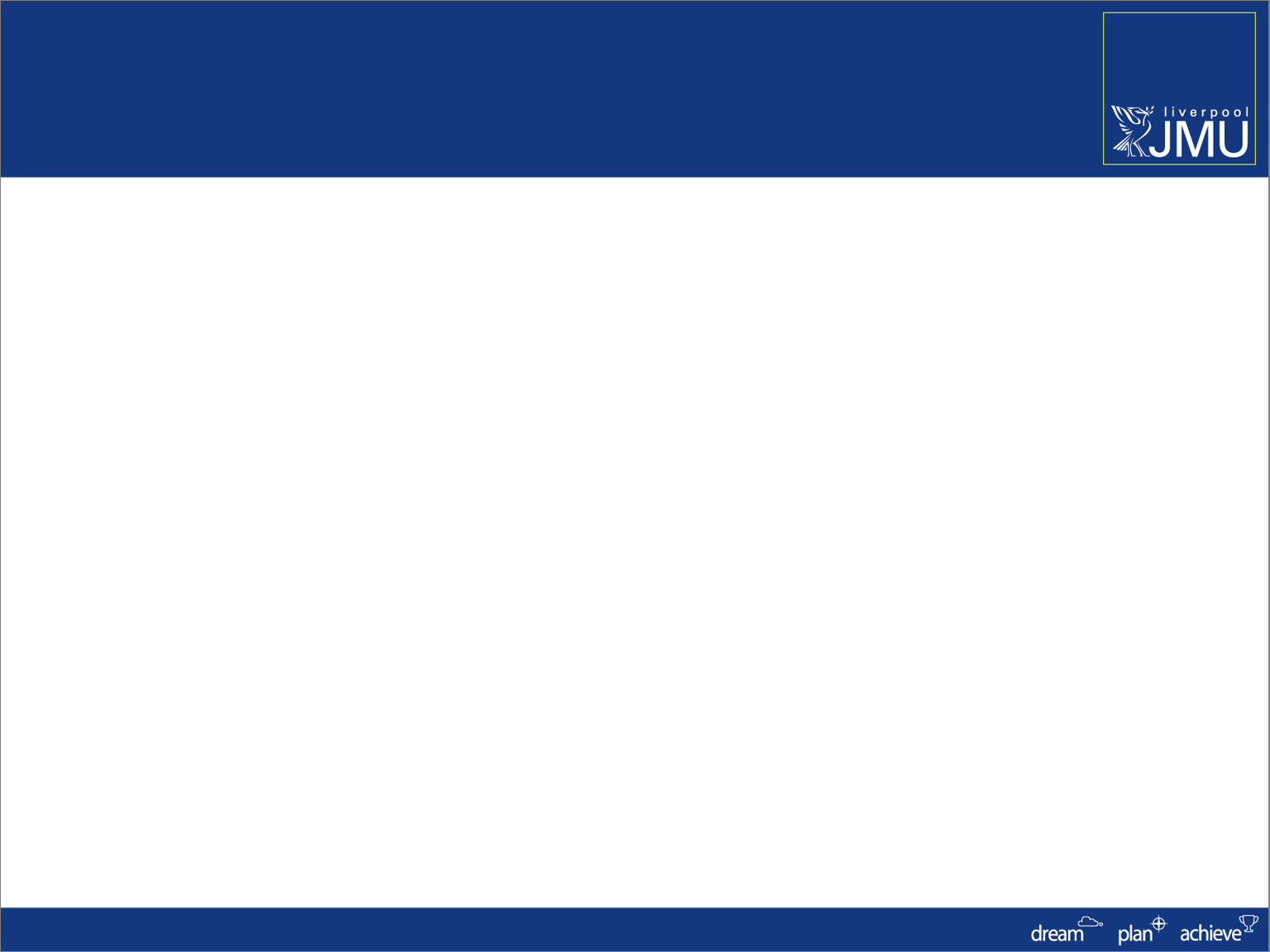 Transfer Credit
UNCERTIFICATED PRIOR LEARNING/ EXPERIENTIAL LEARNING

 This is where the prior learning is un-certificated, that is, learning gained through activities such as paid work, leisure pursuits or voluntary work
Other Credit (APEL)
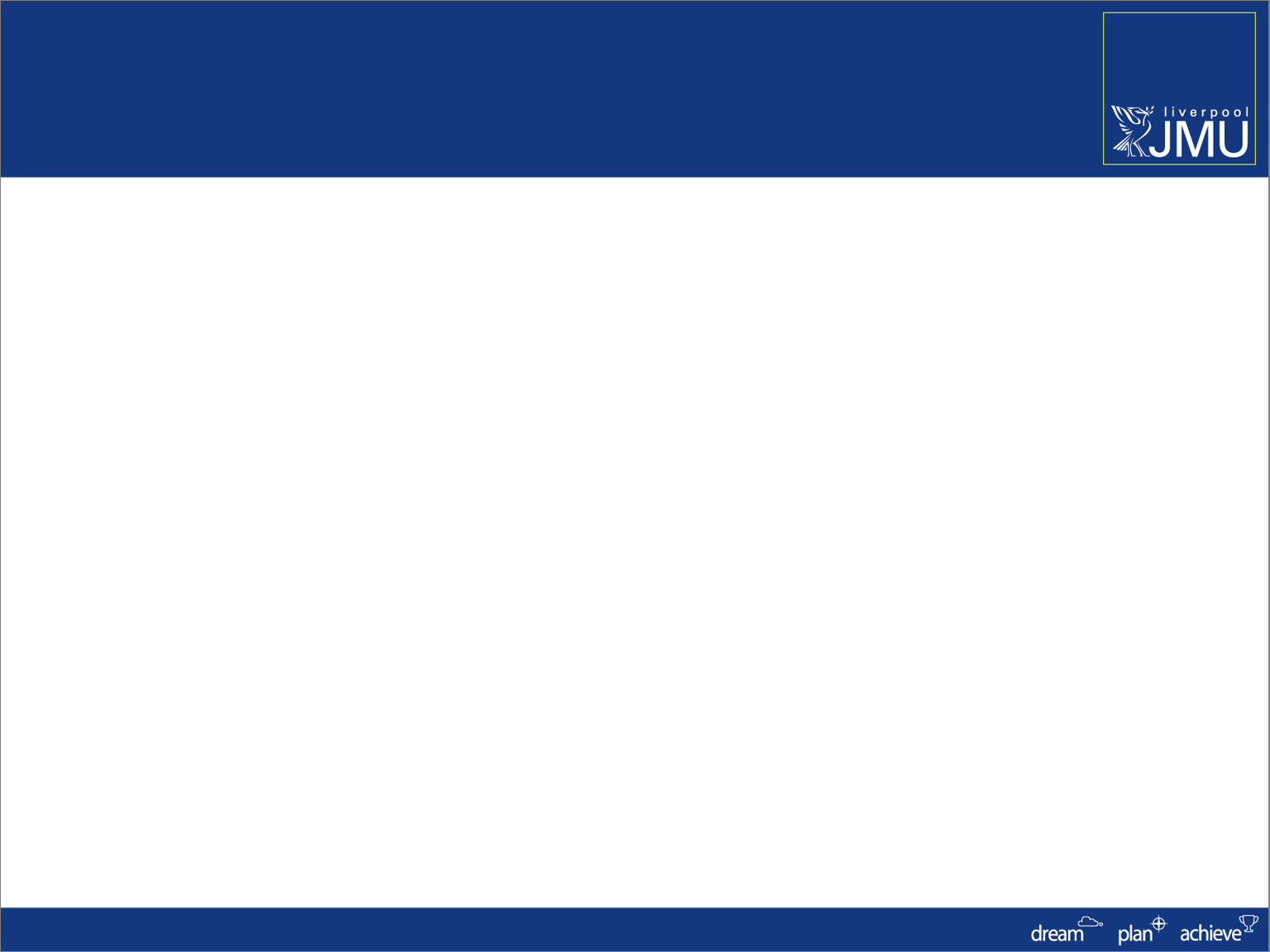 Transfer Credit
Transfer Credit is SIS can be applied as either:

 A ‘block’ of Credit
 e.g. where a Levels worth of credit is to be applied

 A course by course basis
 e.g. where identified modules can be matched to existing LJMU courses
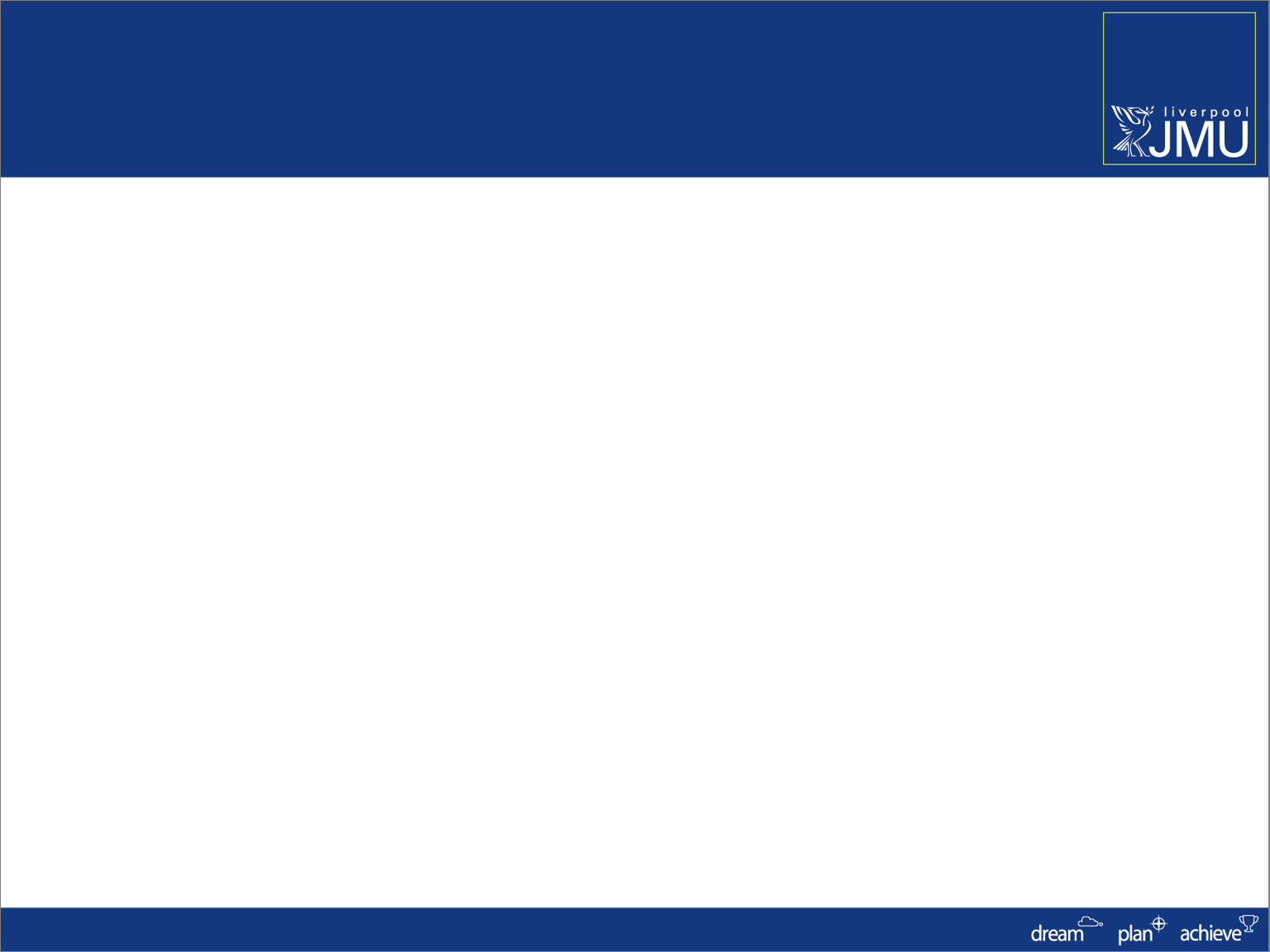 Transfer Credit
In addition:

Credit can count towards the ‘Grade Point Average’
 e.g. grades count towards to final Award Mark for the student

 Credit can be recorded without it counting towards ‘GPA’
 e.g. where a record of previous achievement needs to be recorded
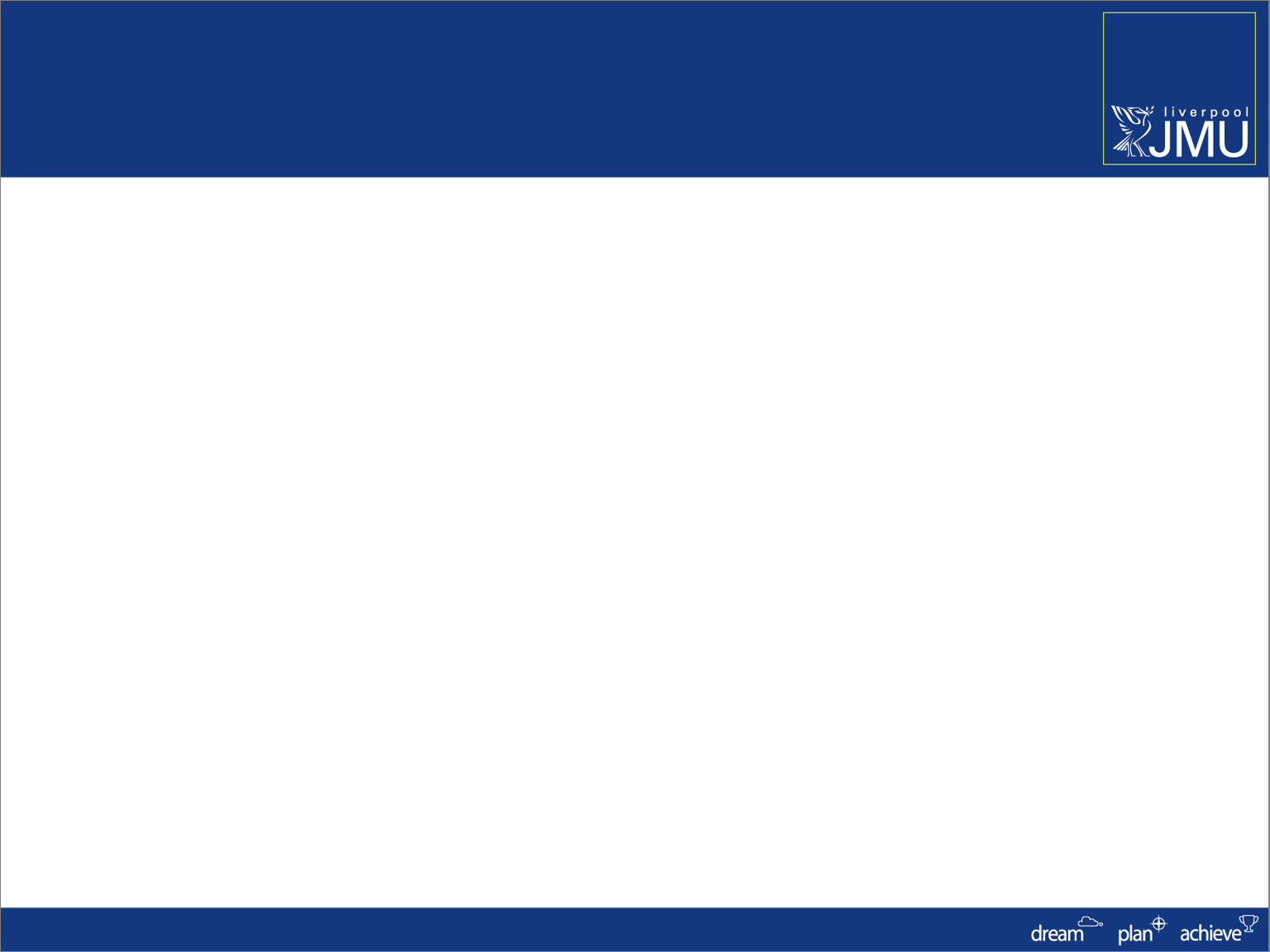 Transfer Credit
Any Questions?
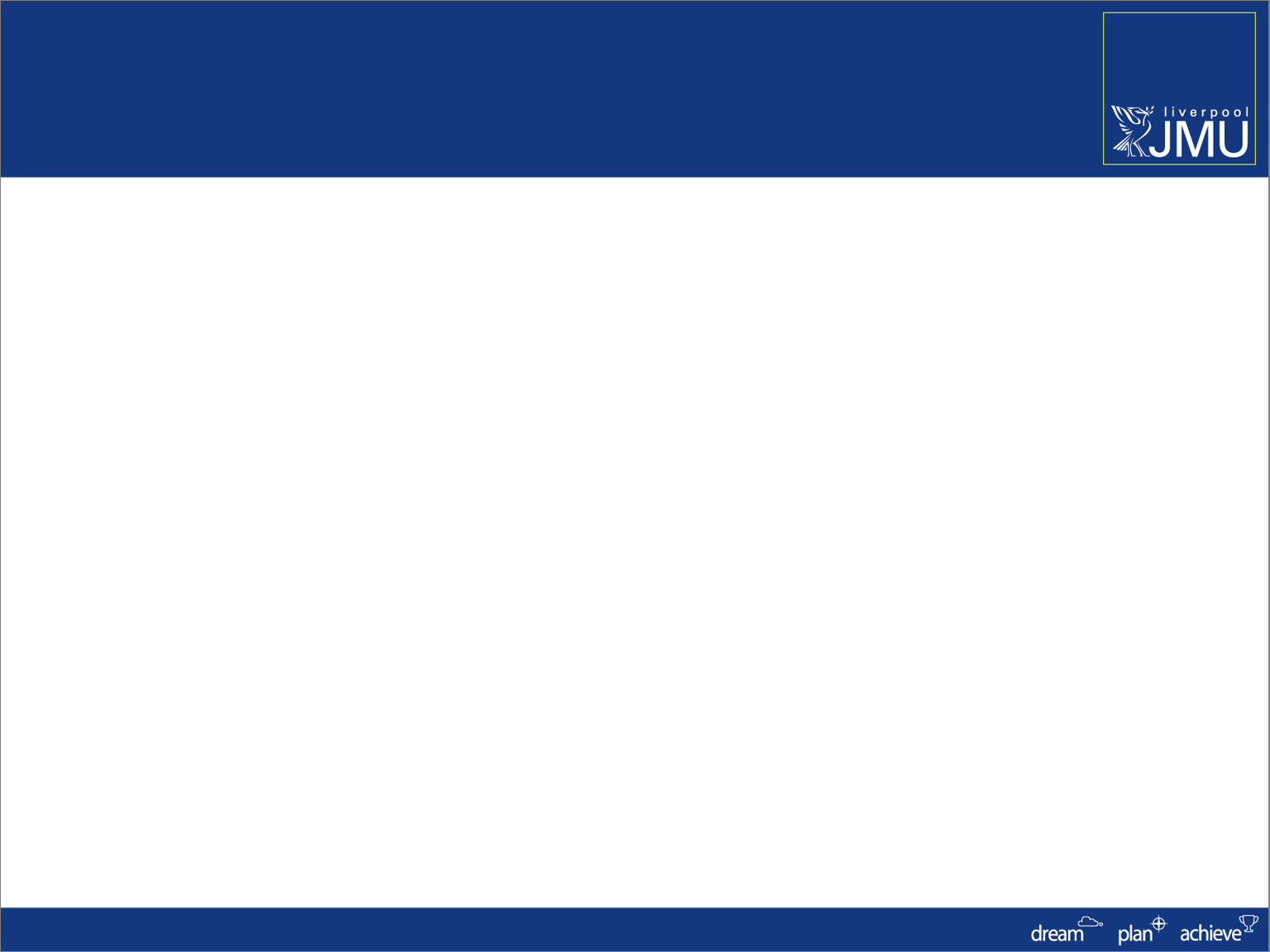 Courses
What is a Course?
A Course is the system name for a Module
Courses are created in the Module Catalogue (ModCat) and are stored in the Course Catalogue
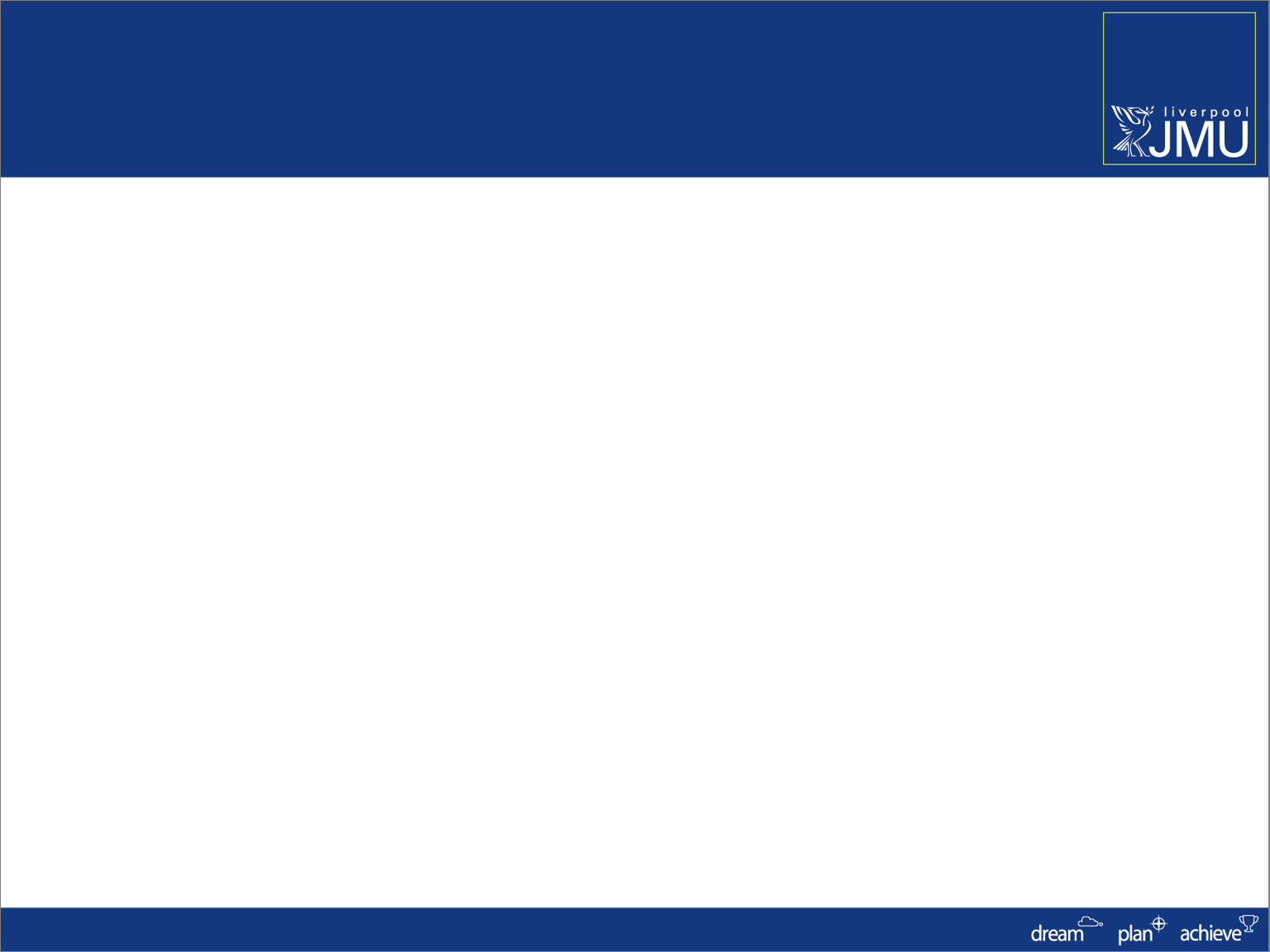 Courses
How is a Course constructed?
Title
 Subject Area
E.g. SPORDAN 
 Course Catalogue number
E.g. 4012COACH
	 First digit = Level
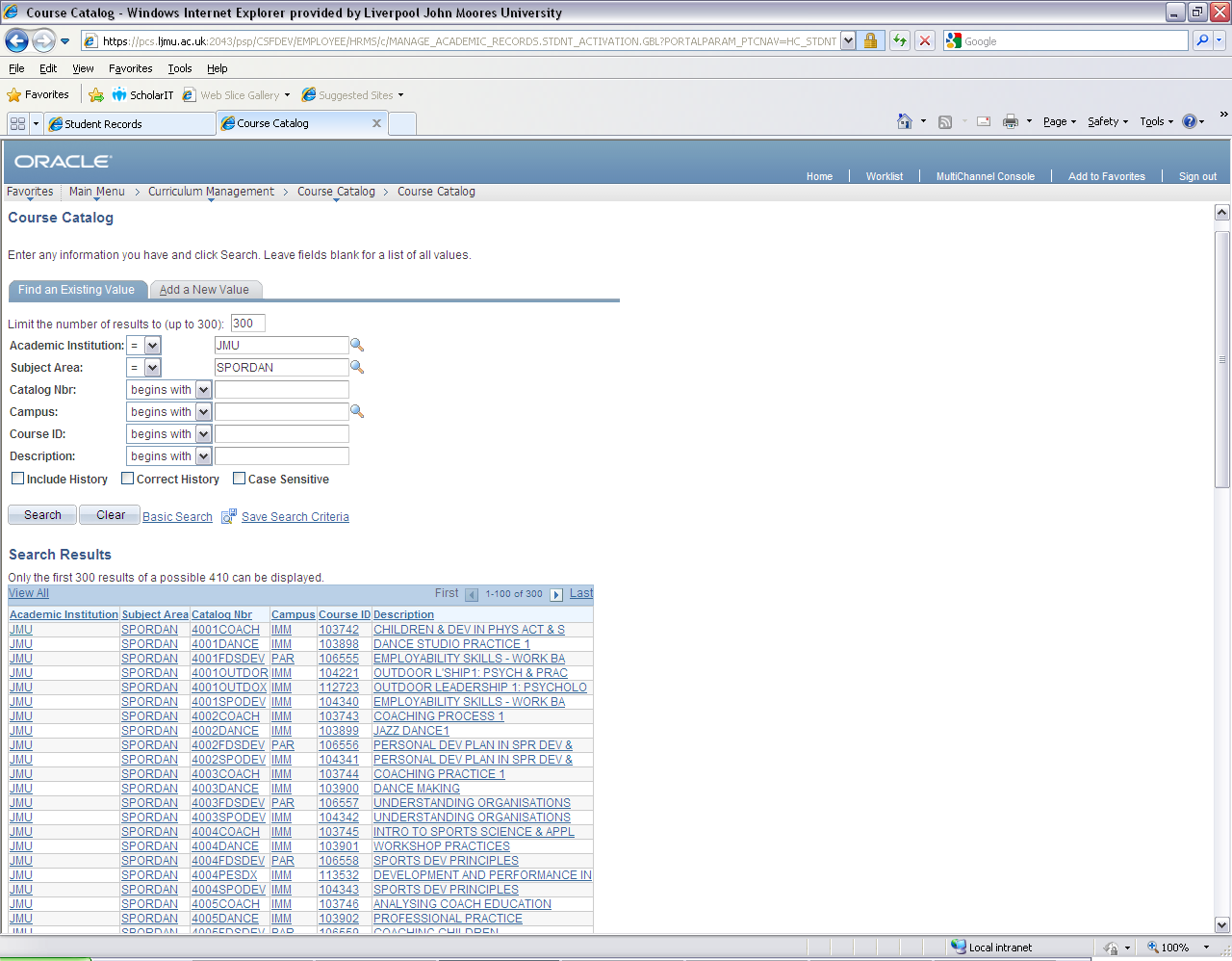 Courses
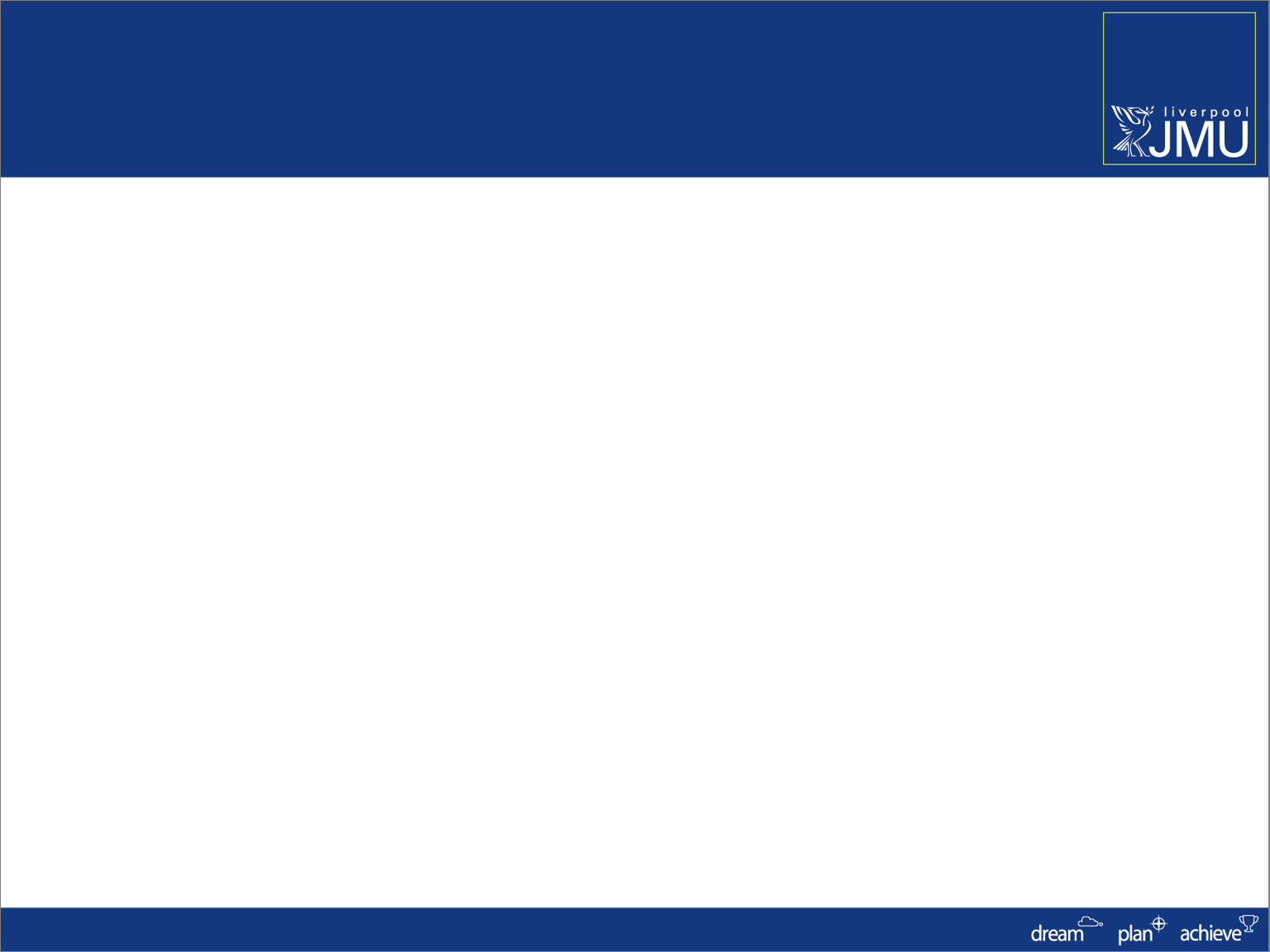 Courses
How is a Course constructed?
Owning Details

 Components
E.g. Lecture, Practical, Seminar, Tutorial, On/Off Site
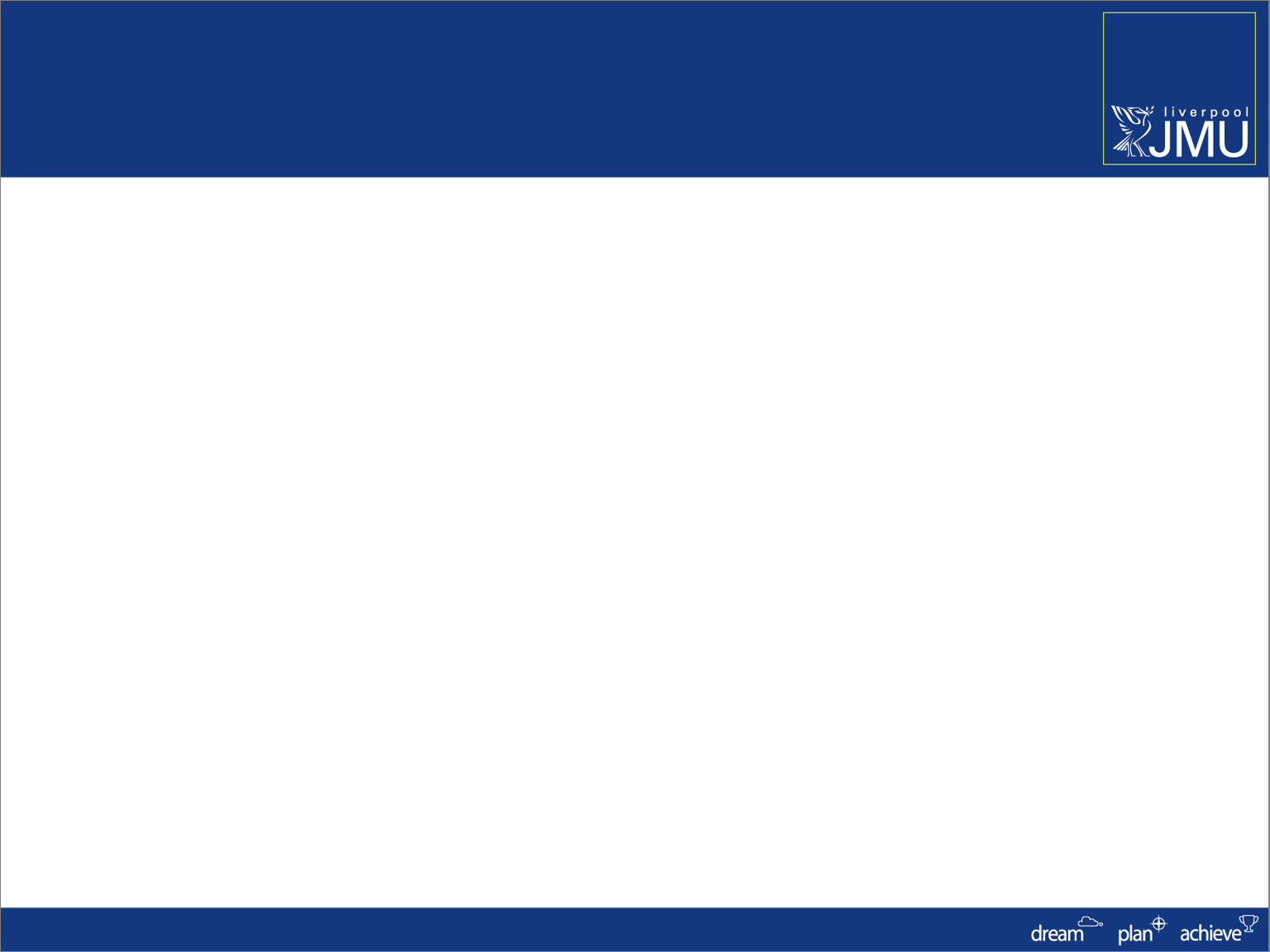 Courses
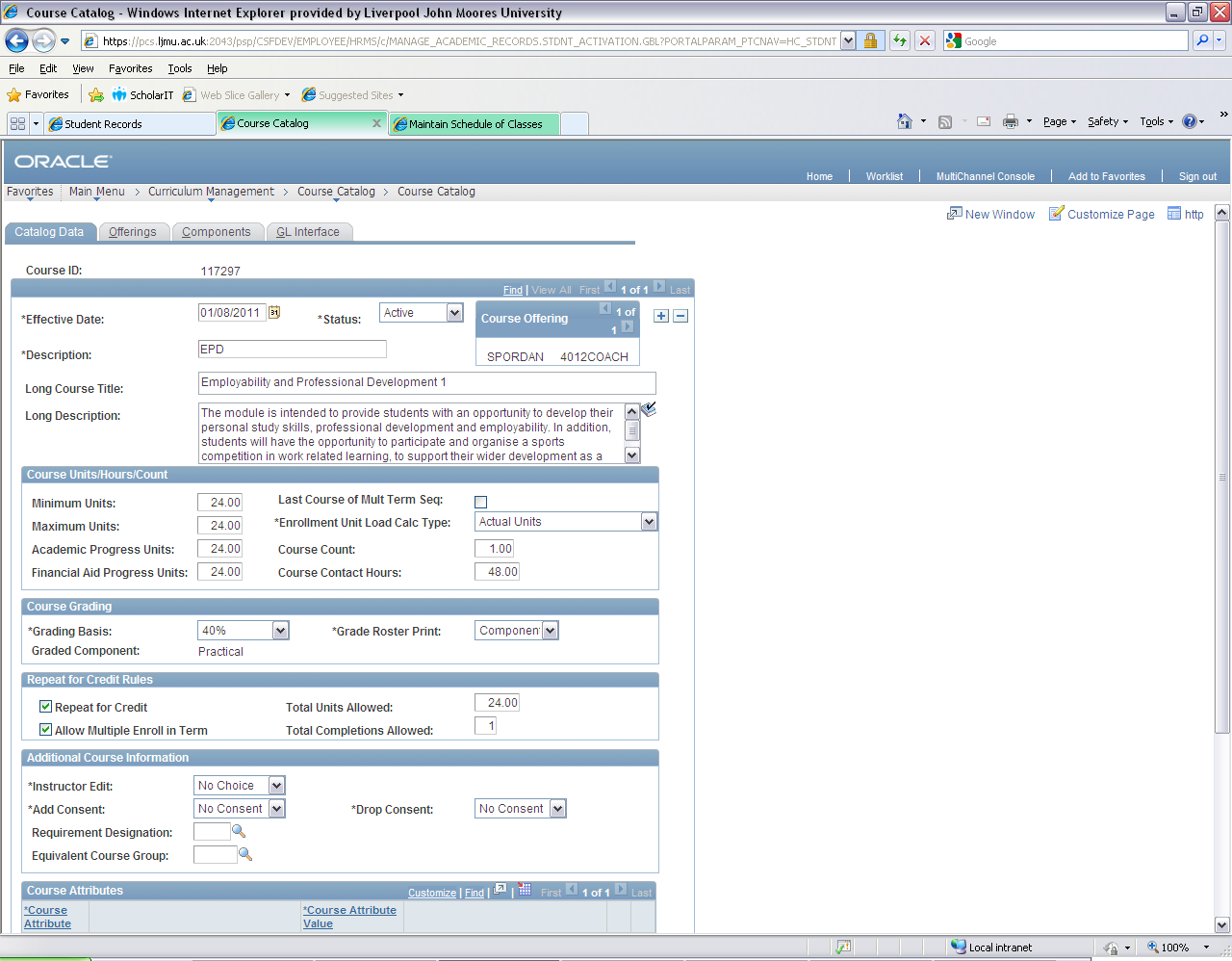 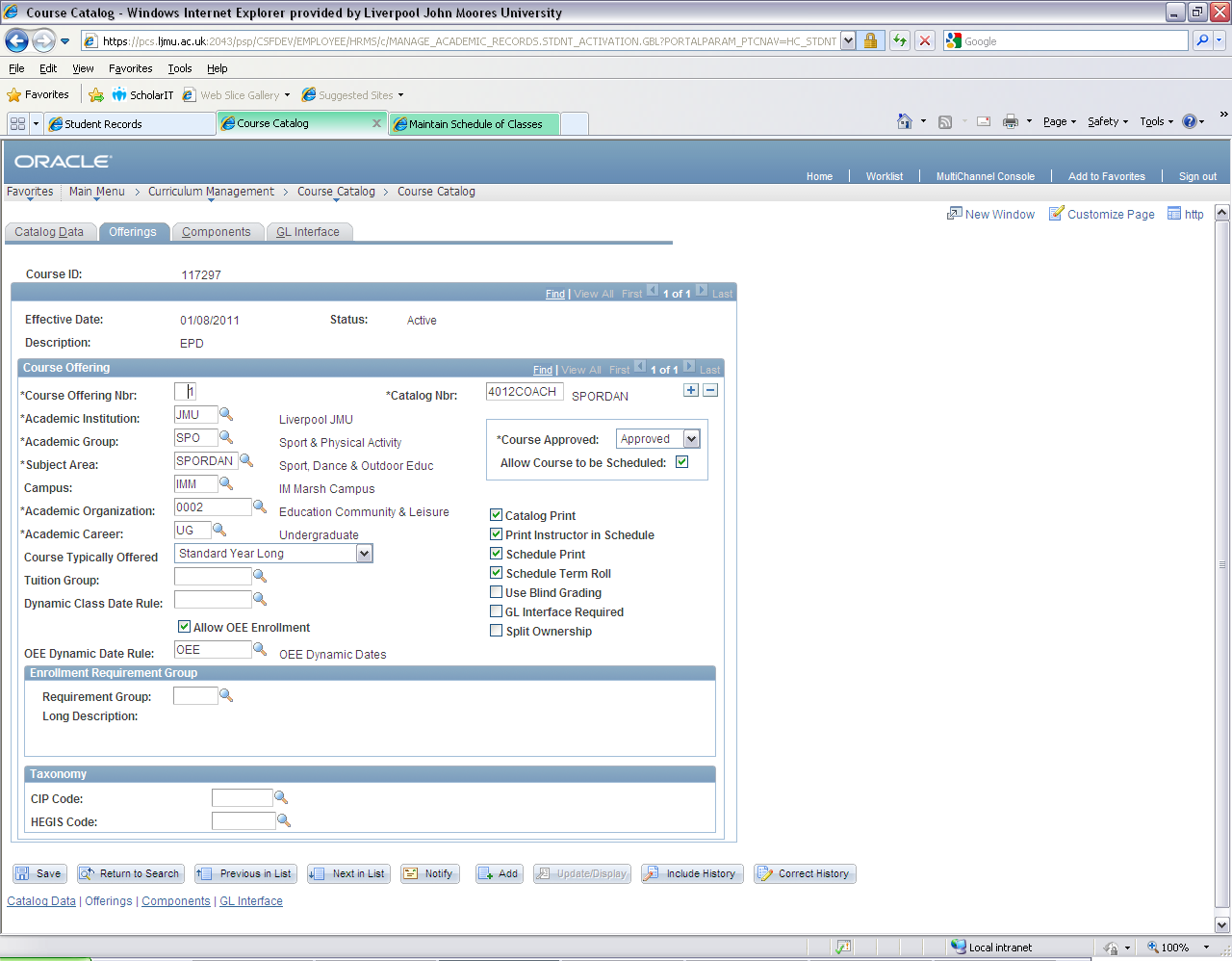 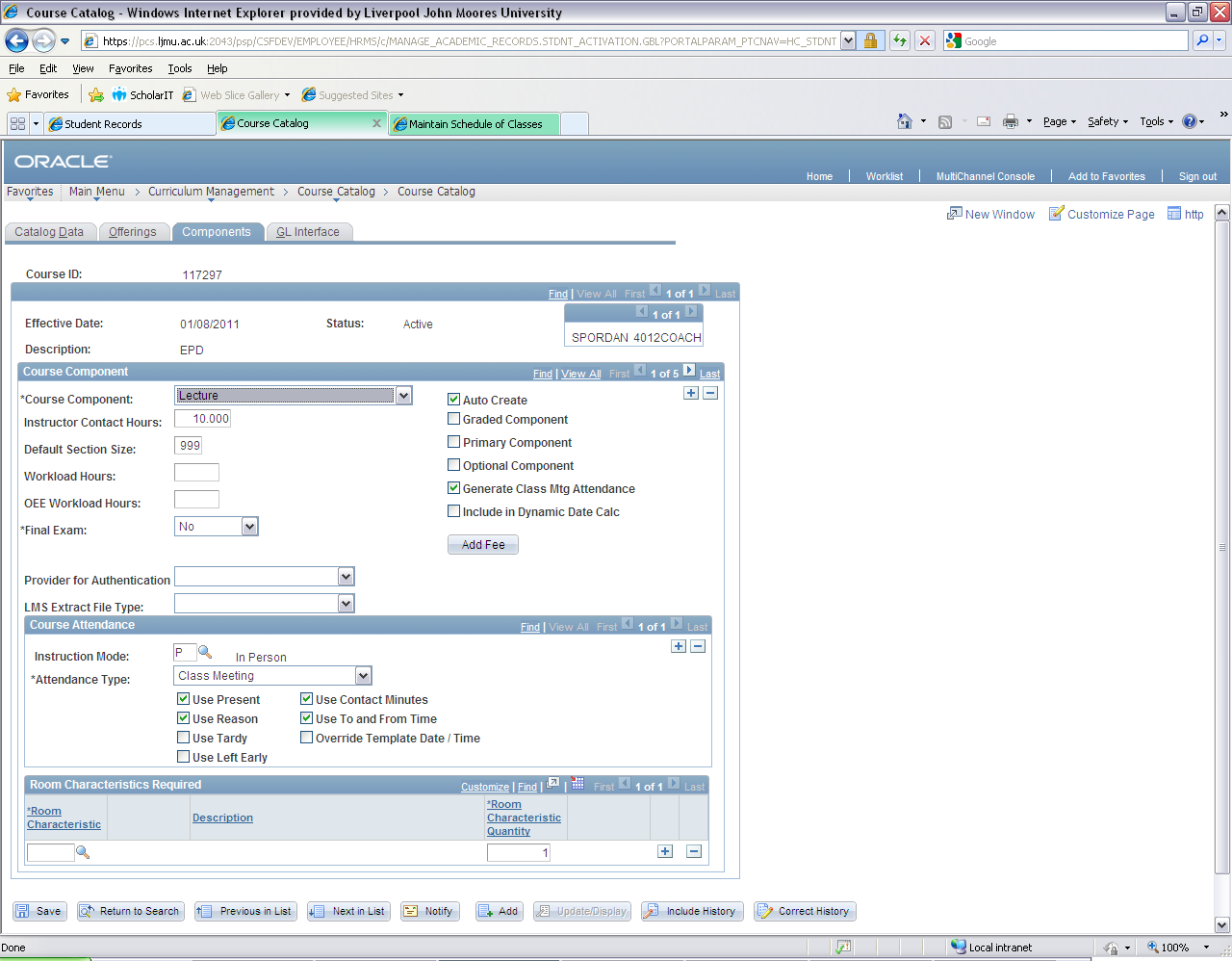 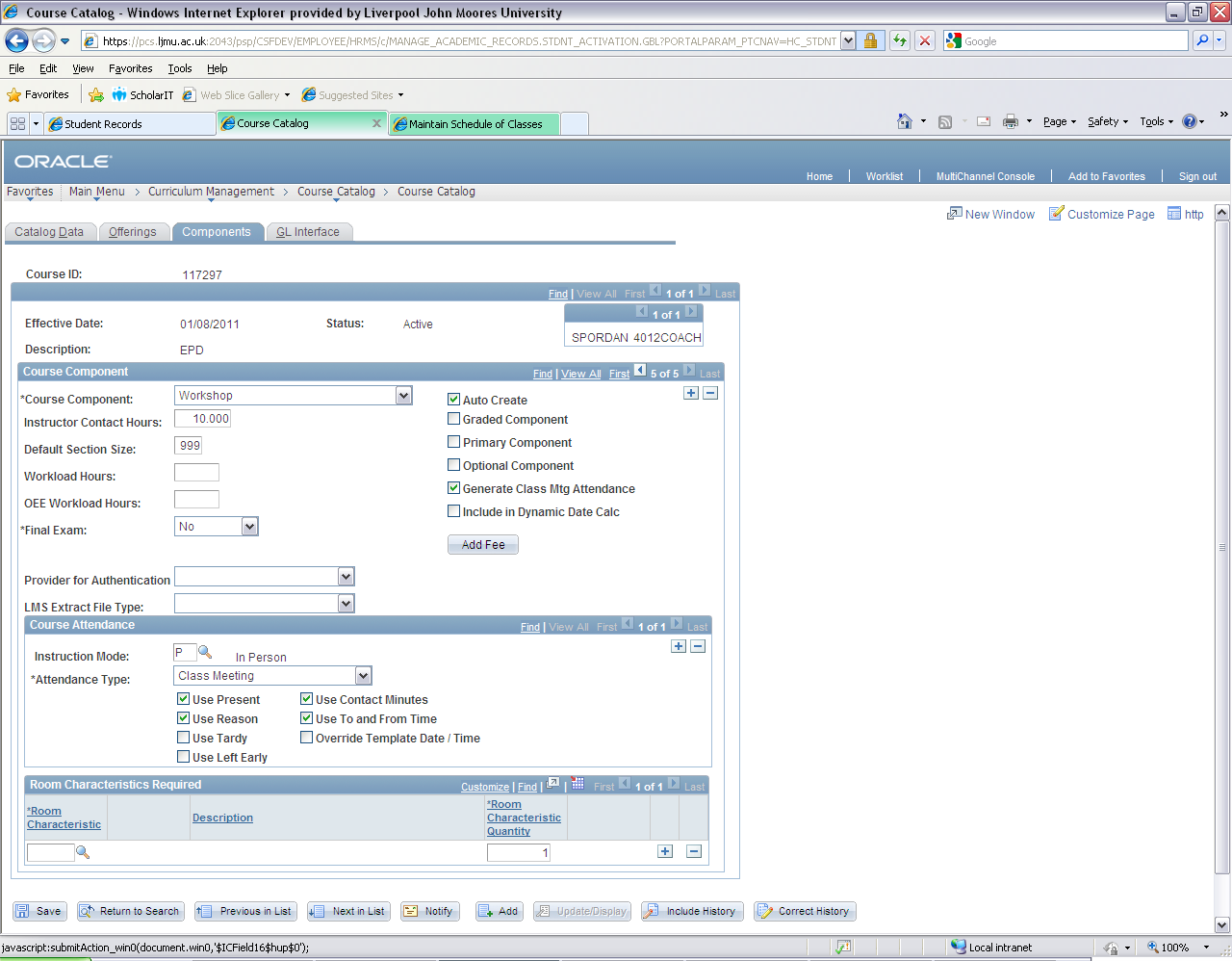 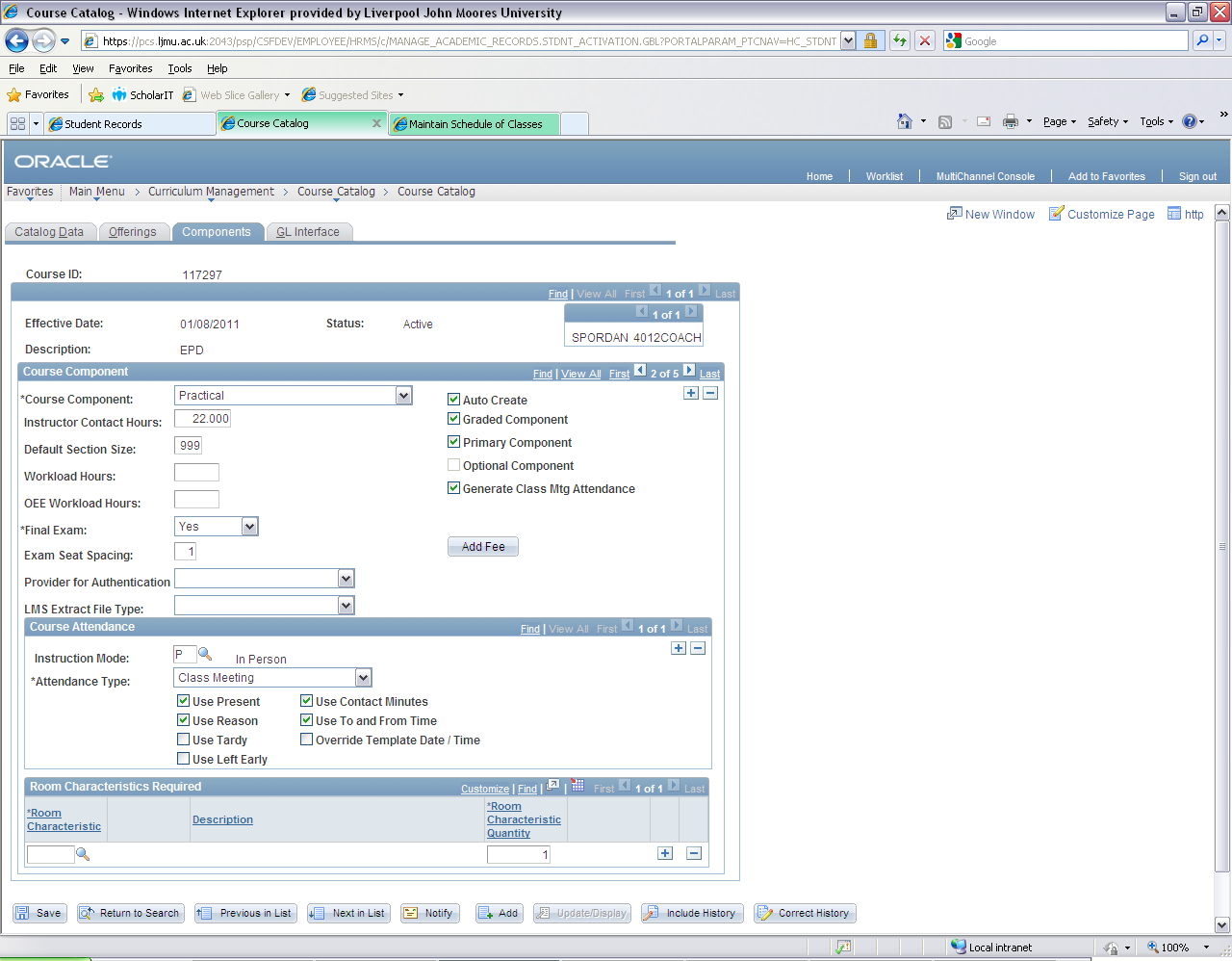 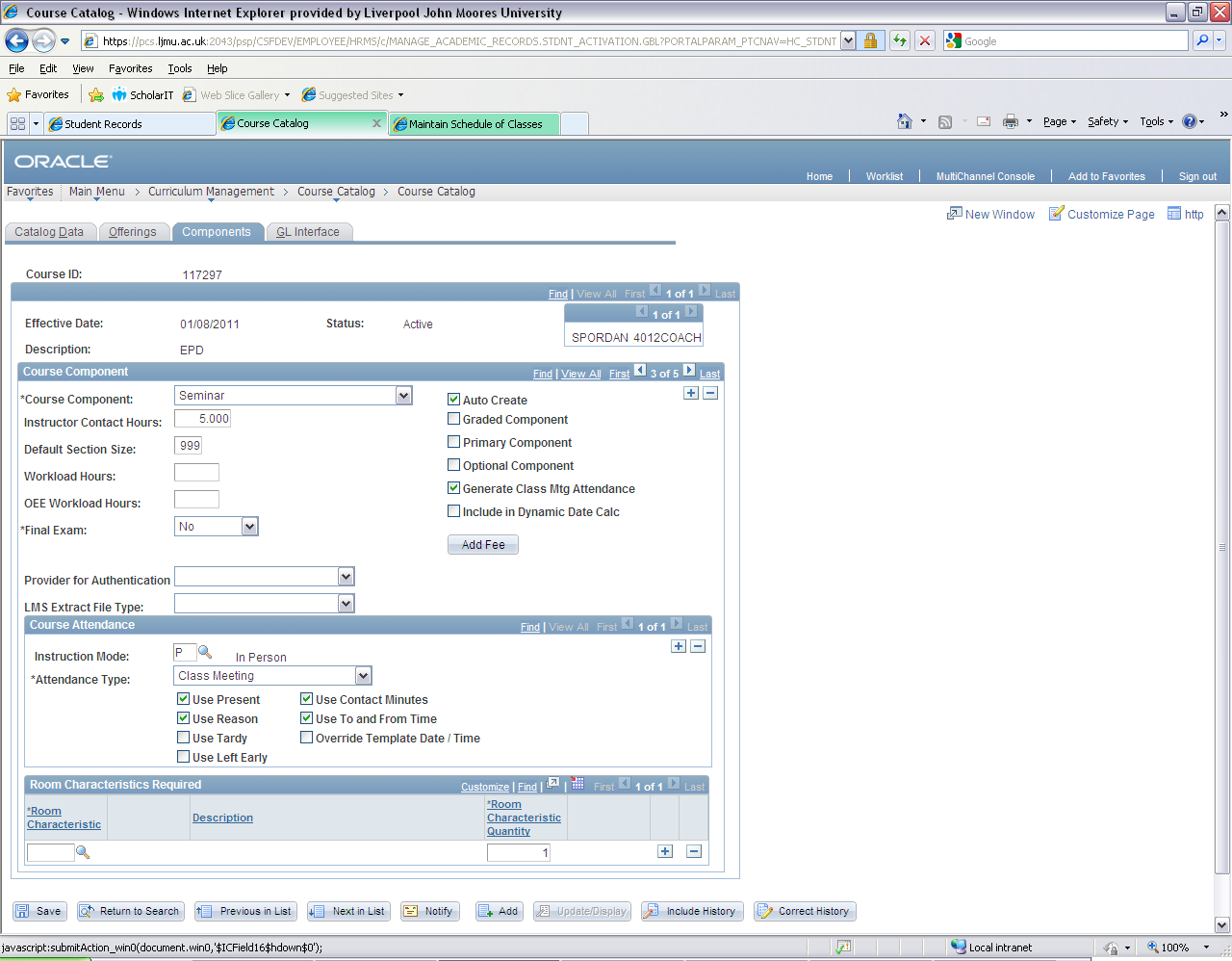 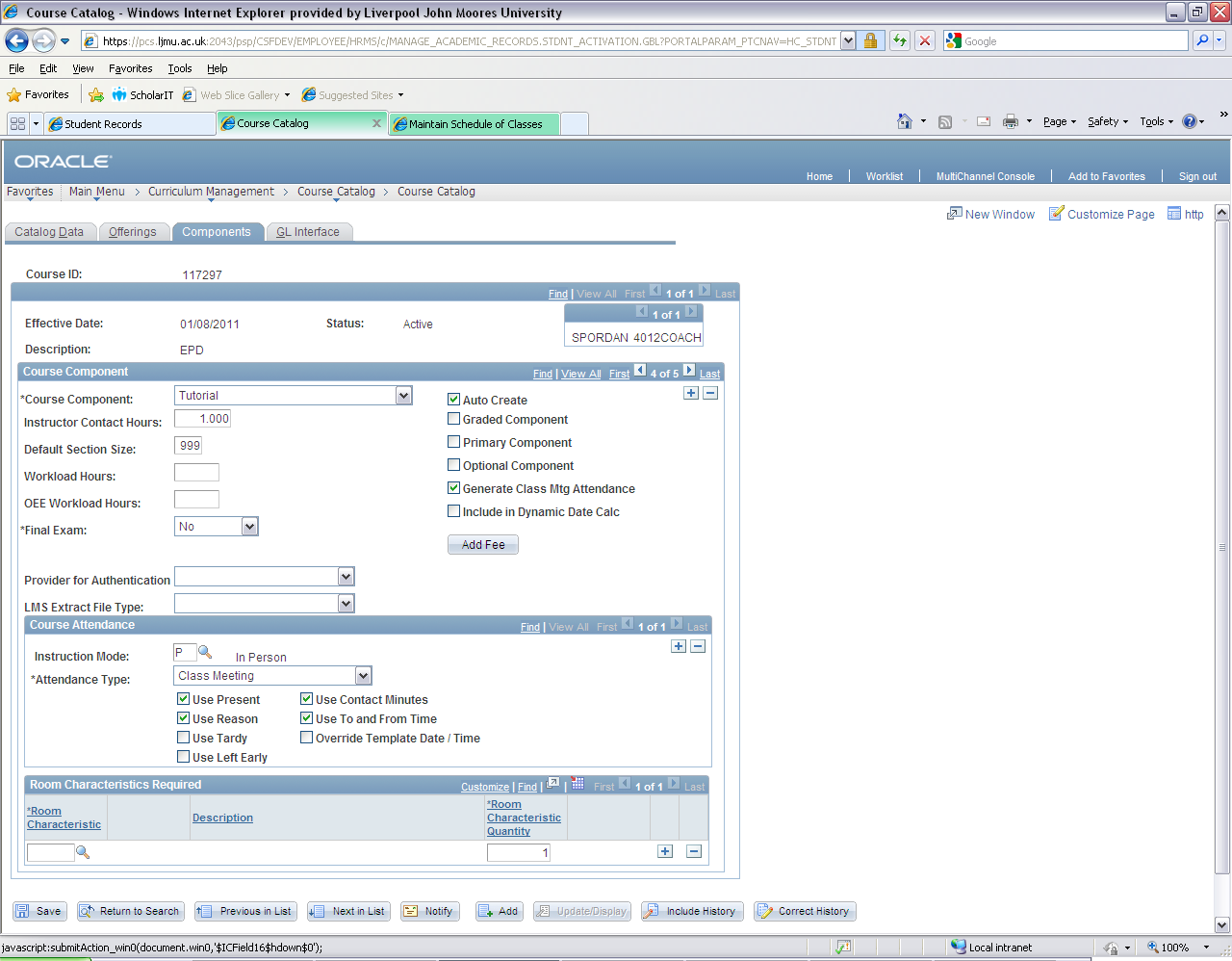 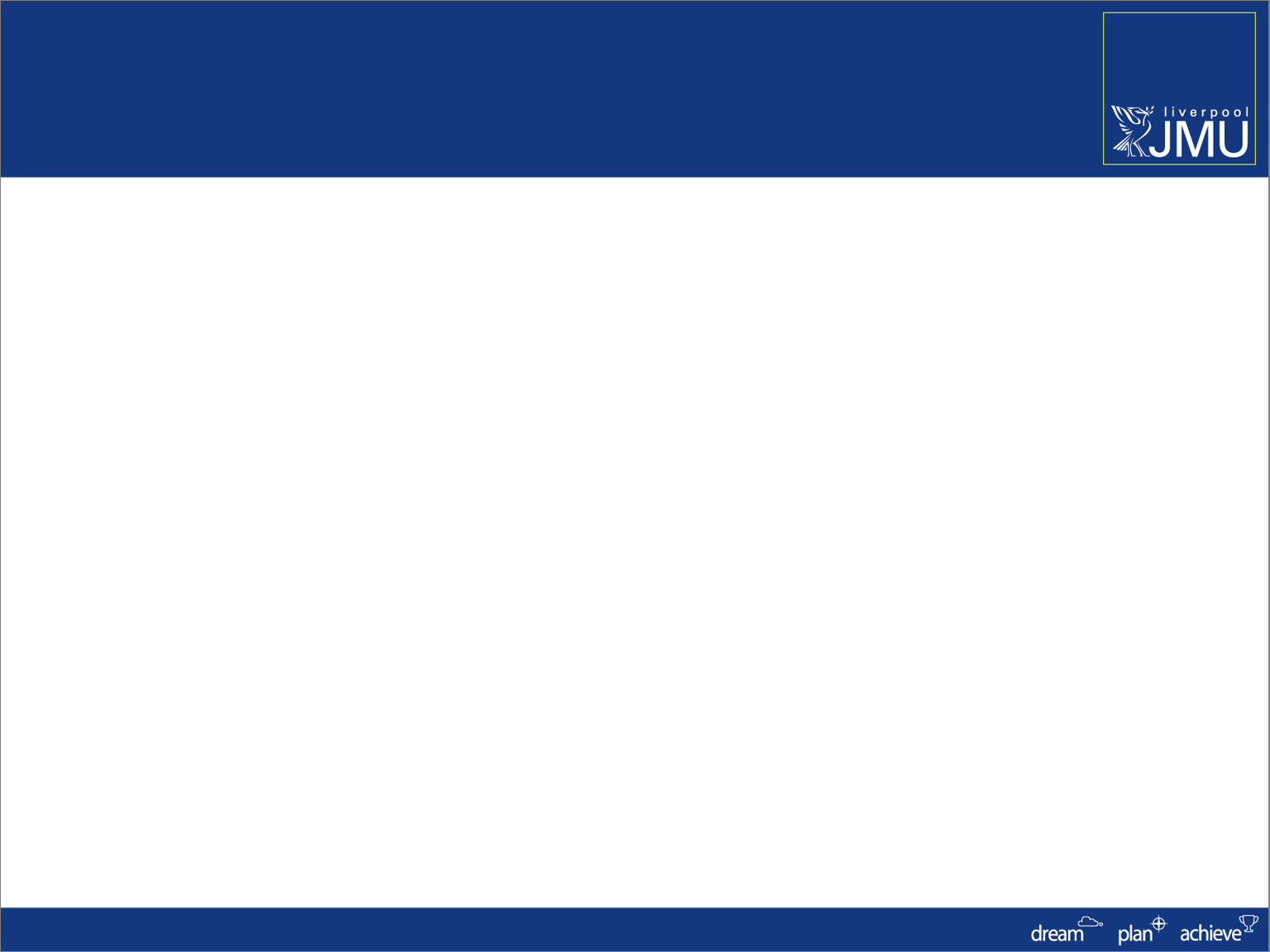 Transfer Credit & Courses
Where ‘blocks’ of Credit is being recorded
SIS uses its own set of Courses

This also includes a dedicated Subject Area and a Grade Basis
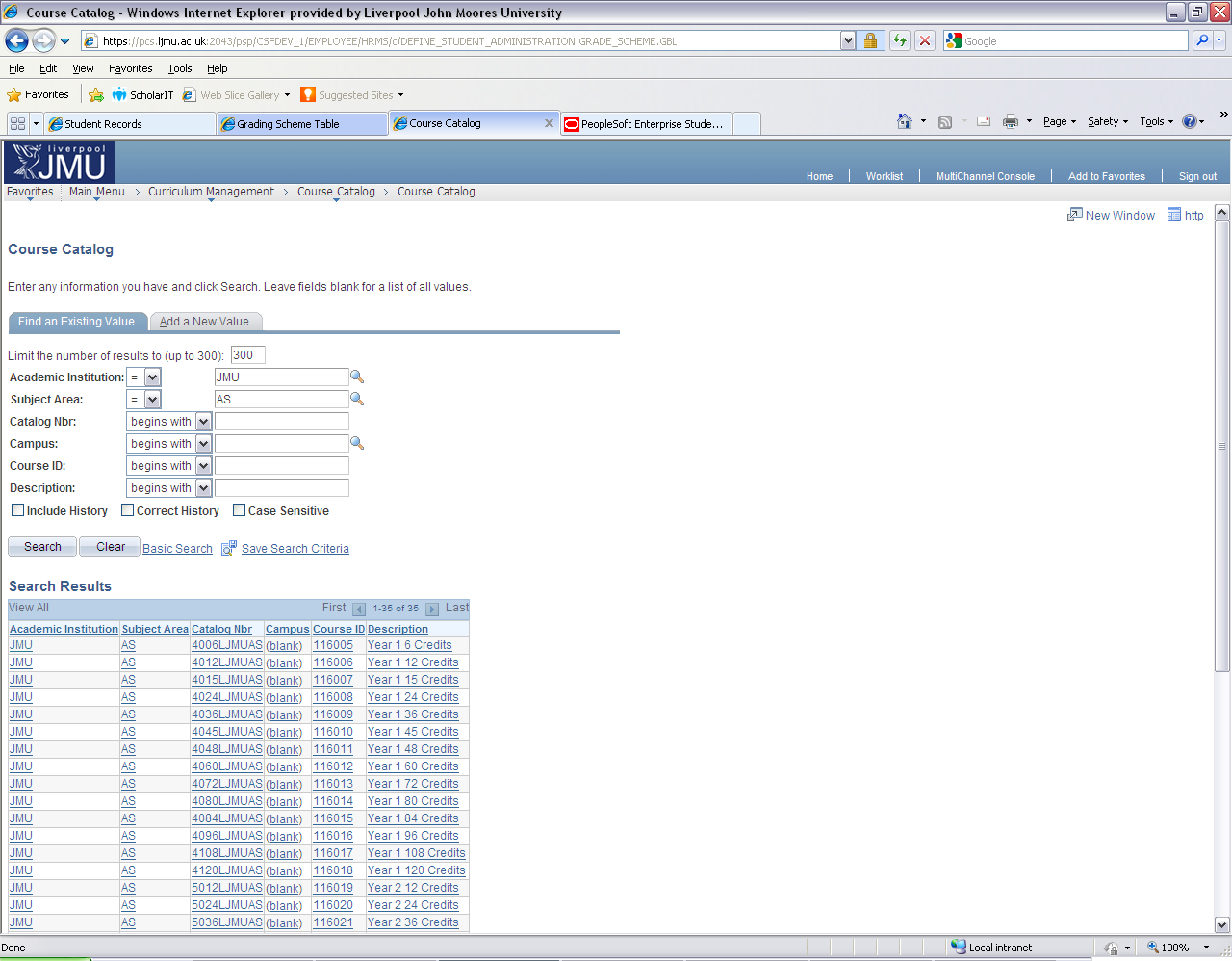 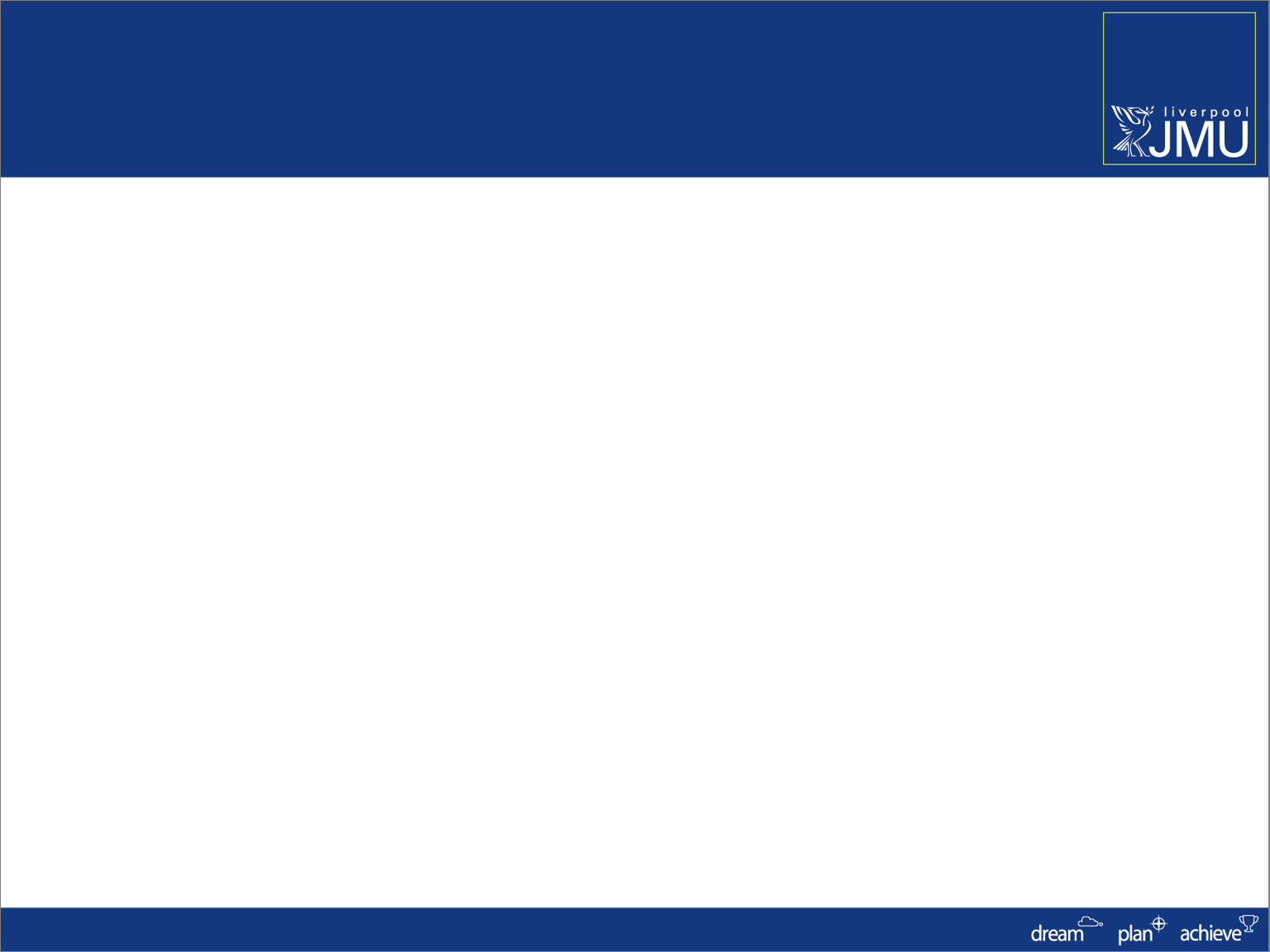 Student Information System
Important Note:
Where records have missed the OSS to SIS migration (for whatever reason) a new application needs to be entered by the Admissions Hub

Transfer Credit can then be entered for the ‘missing’ Academic History for the Programme – by module – not block credit!
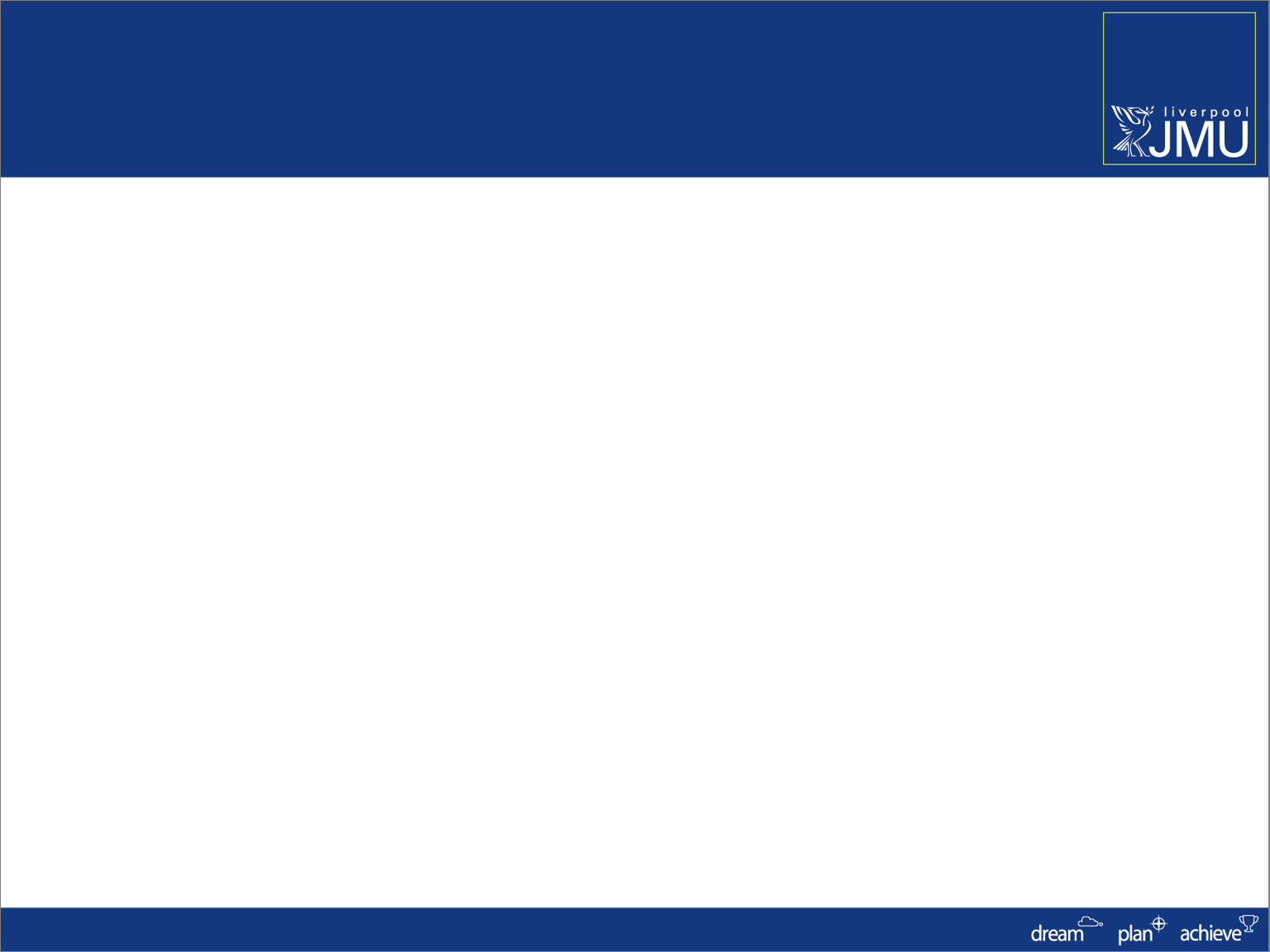 Student Information System
Any Questions?